Rob Goossens
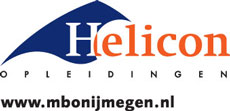 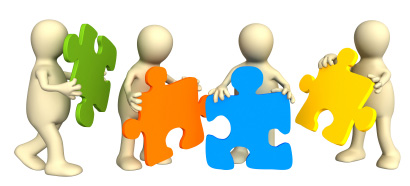 Project Landal Hochwald
Werkweek: week 10, 2016 (vertrek zondag 5 maart, terug vrijdag 10 maart)
4 werkdagen! (ma, di, wo, do) waarvan 1 dag excursie?
Voorbereidingen op school in het lesprogramma voor alle BOL tweedejaars leerlingen
Toetsing en beoordeling
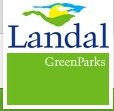 Rob Goossens
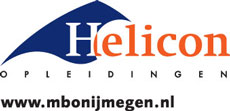 Het idee.
Alle tweedejaars leerlingen BOL TLI en HO vormen een goedlopend bedrijf dat gevraagd wordt om het onderhoud van een vakantiepark op zich te nemen.
Hoe gaat dat in zijn werk? 
Telefoontje of mail van Klaus 
en dan?
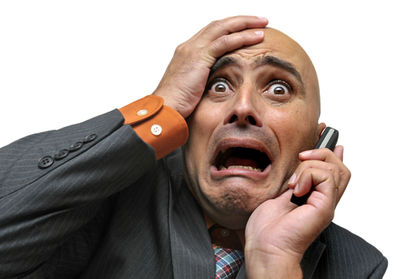 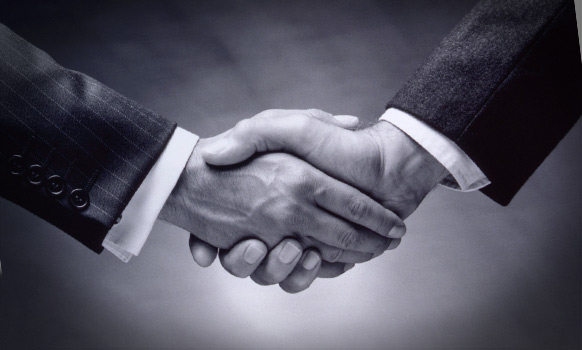 Rob Goossens
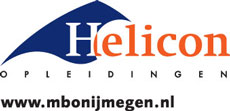 Vragen.
Hoe ziet de werkstructuur er in een groot hoveniers en/of groenvoorzieningsbedrijf uit?
Welke volgorde wordt gehanteerd?
Wie bepaald wat er moet gebeuren?
Wie heeft verantwoording? En waarvoor?
Hoe weet iedereen wat hij/zij moet doen?
Aan wie leg jij verantwoording af en waarom?
Rob Goossens
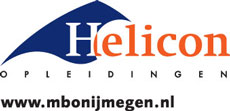 Gedeelde verantwoording op niveau
Rob Goossens
Individuele en groepsverantwoording naar elkaar toe
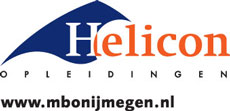 Rob Goossens
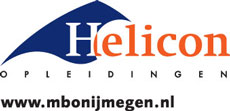 Aan de slag:
Er zijn twee groepen van 5 personen (al bepaald).
Alles wat je voor dit project moet doen, voer je in deze lessen uit! (5 weken, twee lesuren per week) (totaal dus 5x5x2= 50 manuren)
Alle producten, schema’s, planningen, logboeken (zelf maken) e.d. kun je in een groepsmap met tabbladen onderbrengen. 
Iedereen in de groep heeft een taak! (zelf bepalen, zie voorbeelden in map)
Er zijn twee sporen: 	1. Voorbereiden werkweek 
				2. Voorbereiden en regelen excursie (vakinhoudelijk 				     en cultureel of maatschappelijk)
Docent is coach!
Beoordeling: op proces(sen) en product(en) in voorbereiding, tijdens de werkweek en evaluerend.
Rob Goossens
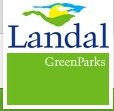 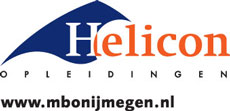 Aan de slag:

Programma in wikiwijs-arrangement met extra of verdiepende info:

http://maken.wikiwijs.nl/91048/Project_Hochwald_klassen_TL42__HO32_en_HO22
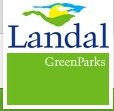 Rob Goossens
Vragen?
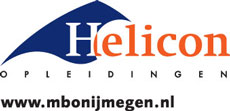 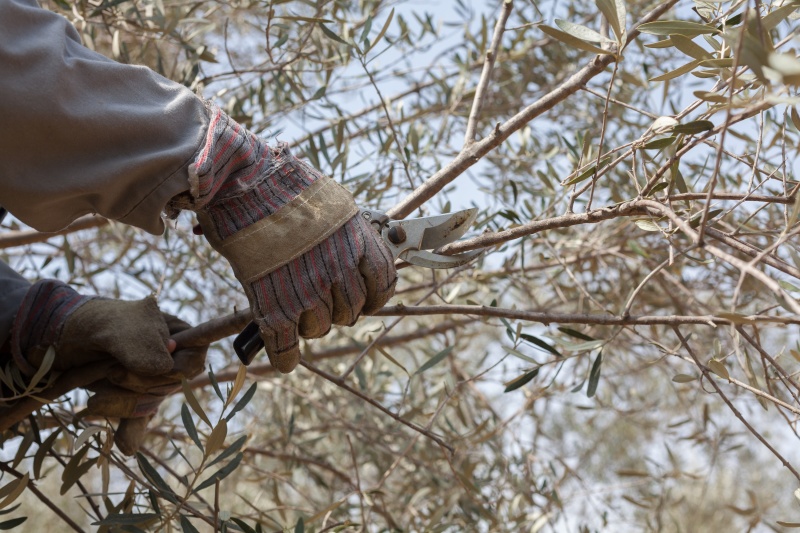 Rob Goossens
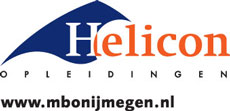 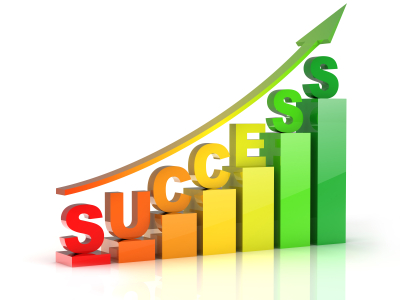 Succes!
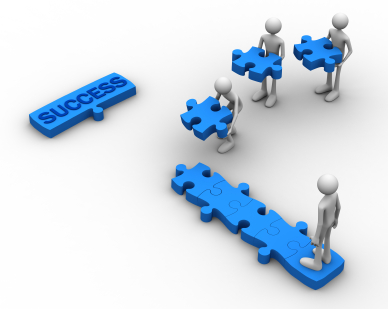 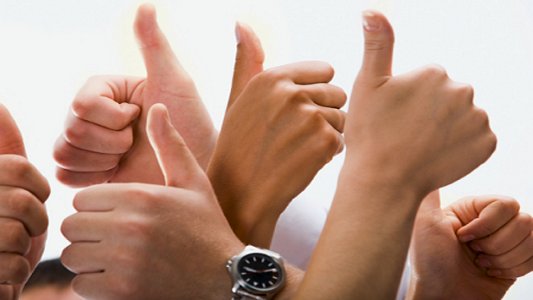